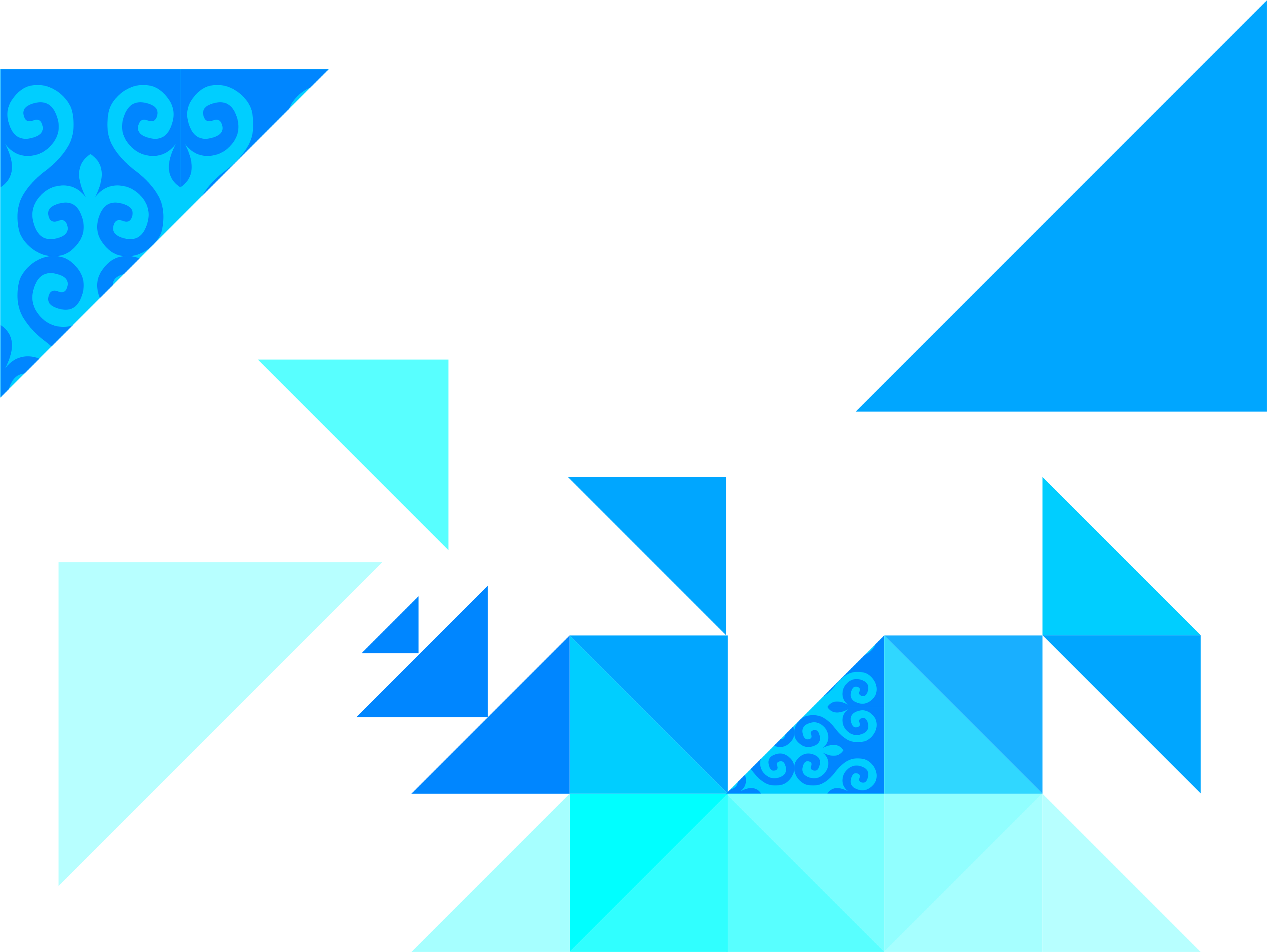 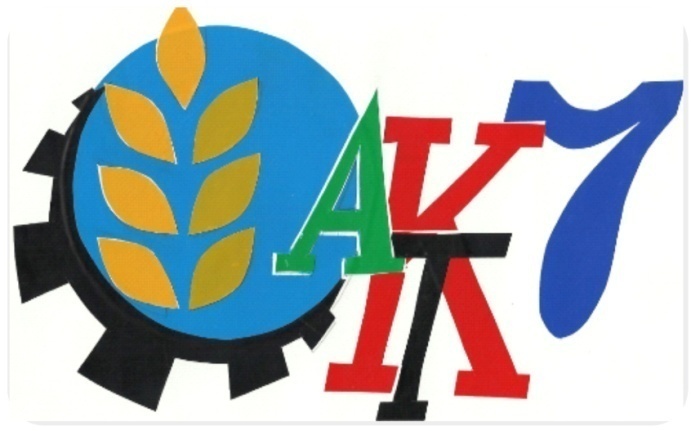 Ақмола облысы білім басқармасының
«Есіл ауданы, Есіл қаласы, №7
 агротехникалық колледжі» 
коммуналдық мемлекеттік мекемесі
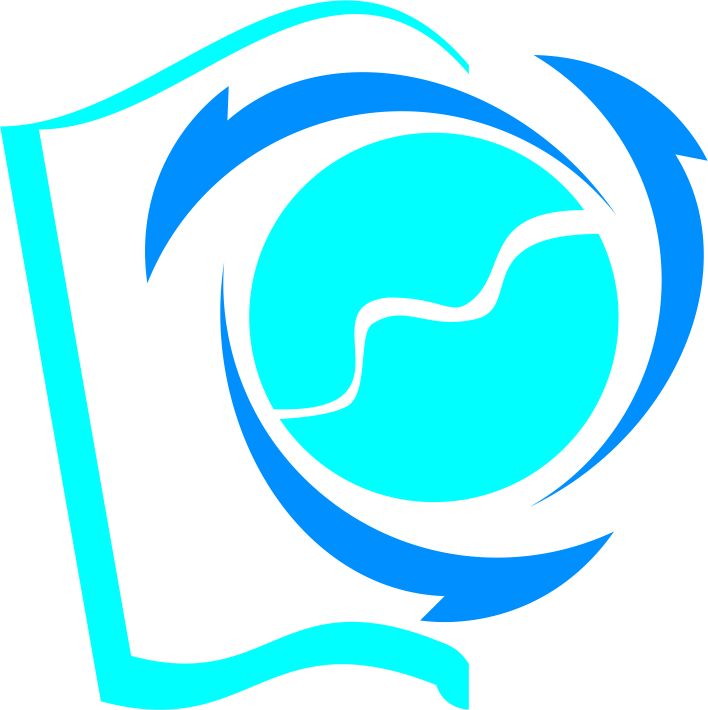 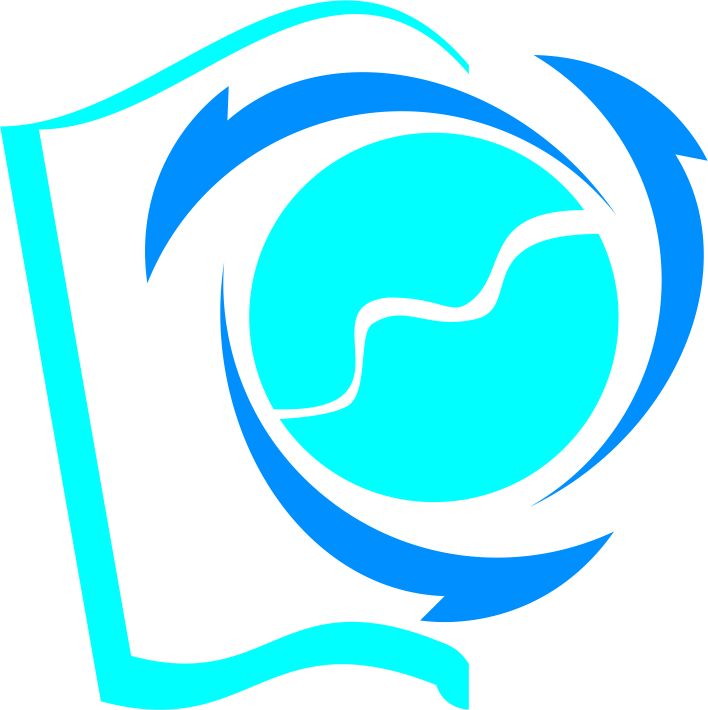 ПОВЫШЕНИЕ СТАТУСА ПЕДАГОГА В РАМКАХ ОБНОВЛЕНИЯ СОДЕРЖАНИЯ ОБРАЗОВАНИЯ ЧЕРЕЗ РАЗВИТИЕ
ЛИЧНОГО БРЕНДА
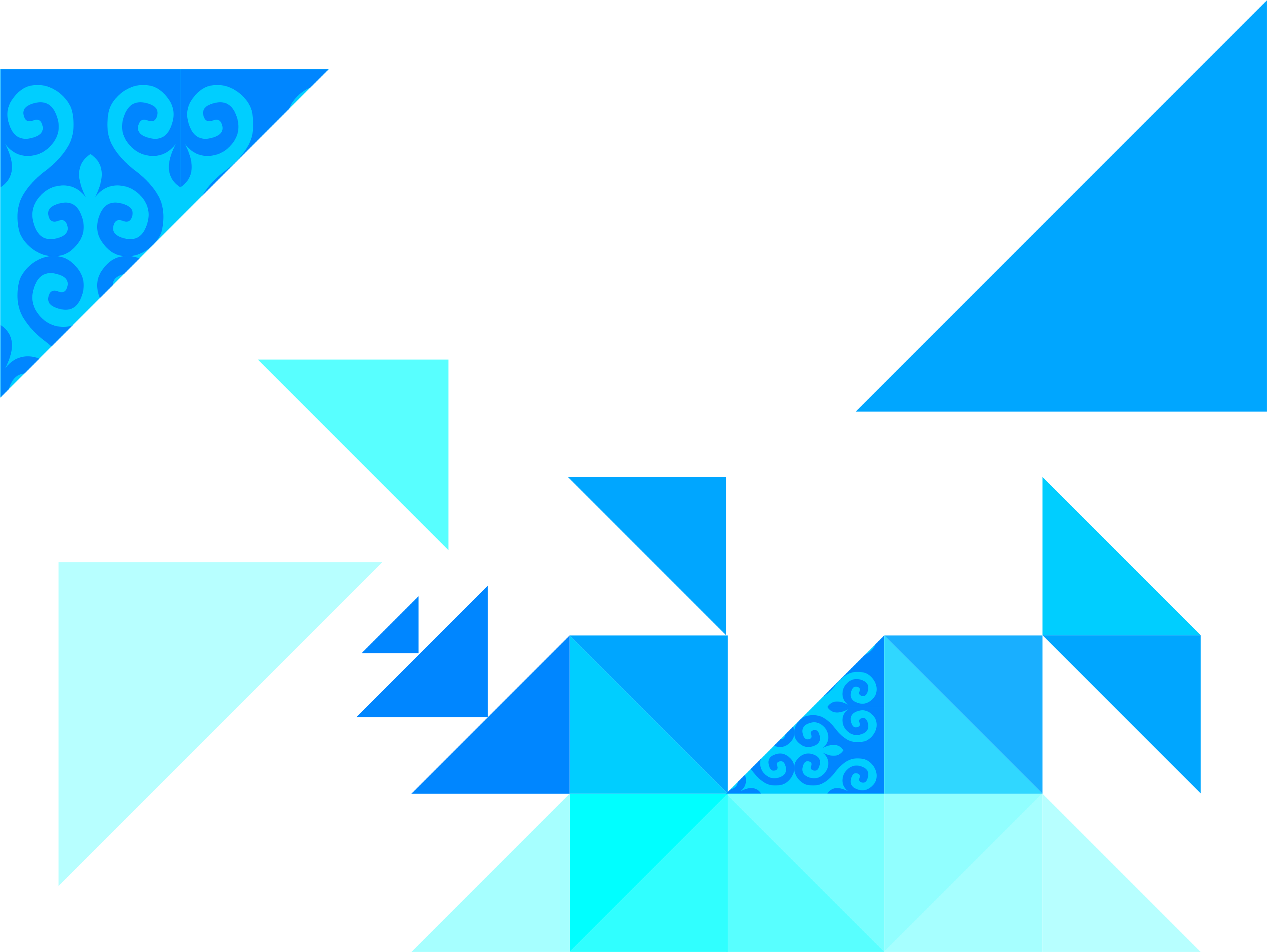 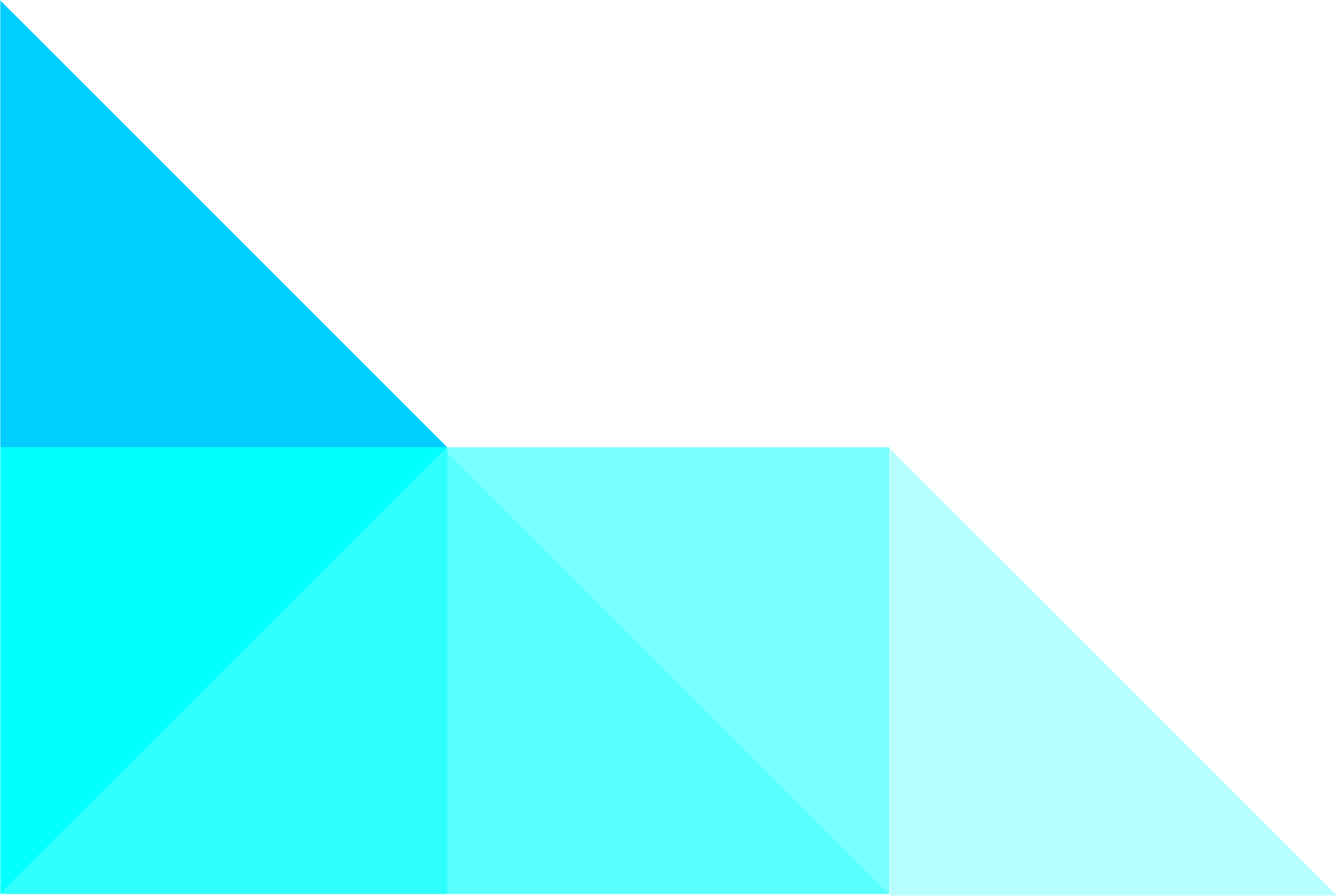 ЕСИЛЬ               2016год                АТК №7
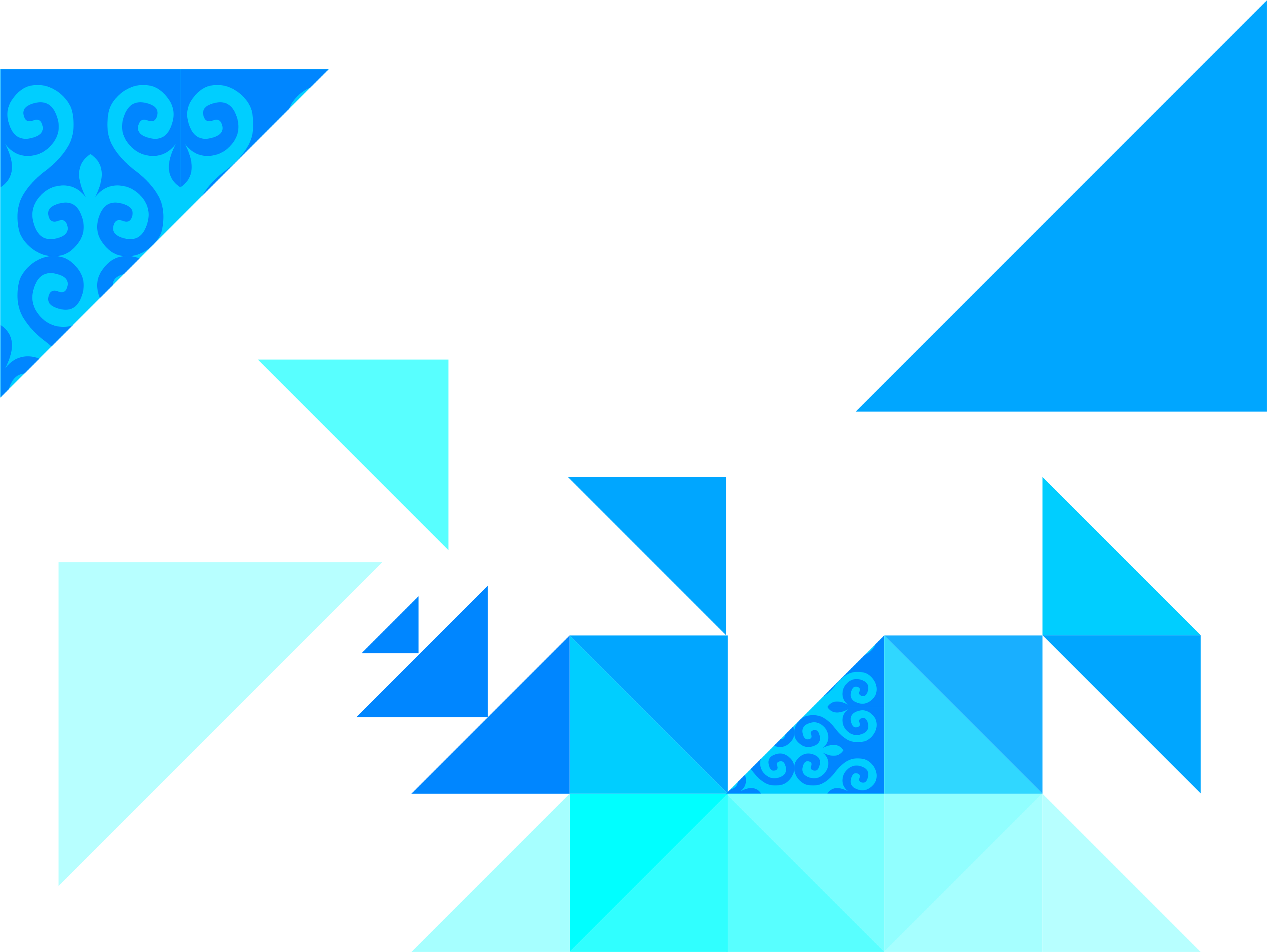 «Елімізге бойына ата-бабаларымыздын елмен жерге деген сүйіспеншілік қасиеті дарыған, егеменді елімізге аянбай қызмет ететін, ой-өрісі кен, алғыр да жүректі, сауаттыда салауатты азаматтар қажет» 
Қазақстан Республикасының Президенті 
	      Н. Ә. Назарбаев

«Мы должны создать гибкую, открытую, непрерывно развивающуюся и доступную систему технического и профессионального образования» 
Президент Республики Казахстан 
Н.А. Назарбаев
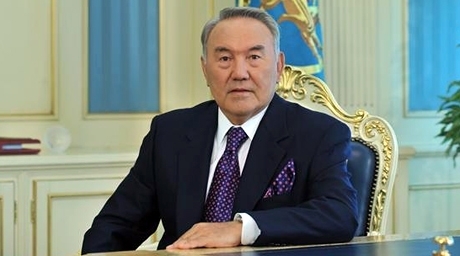 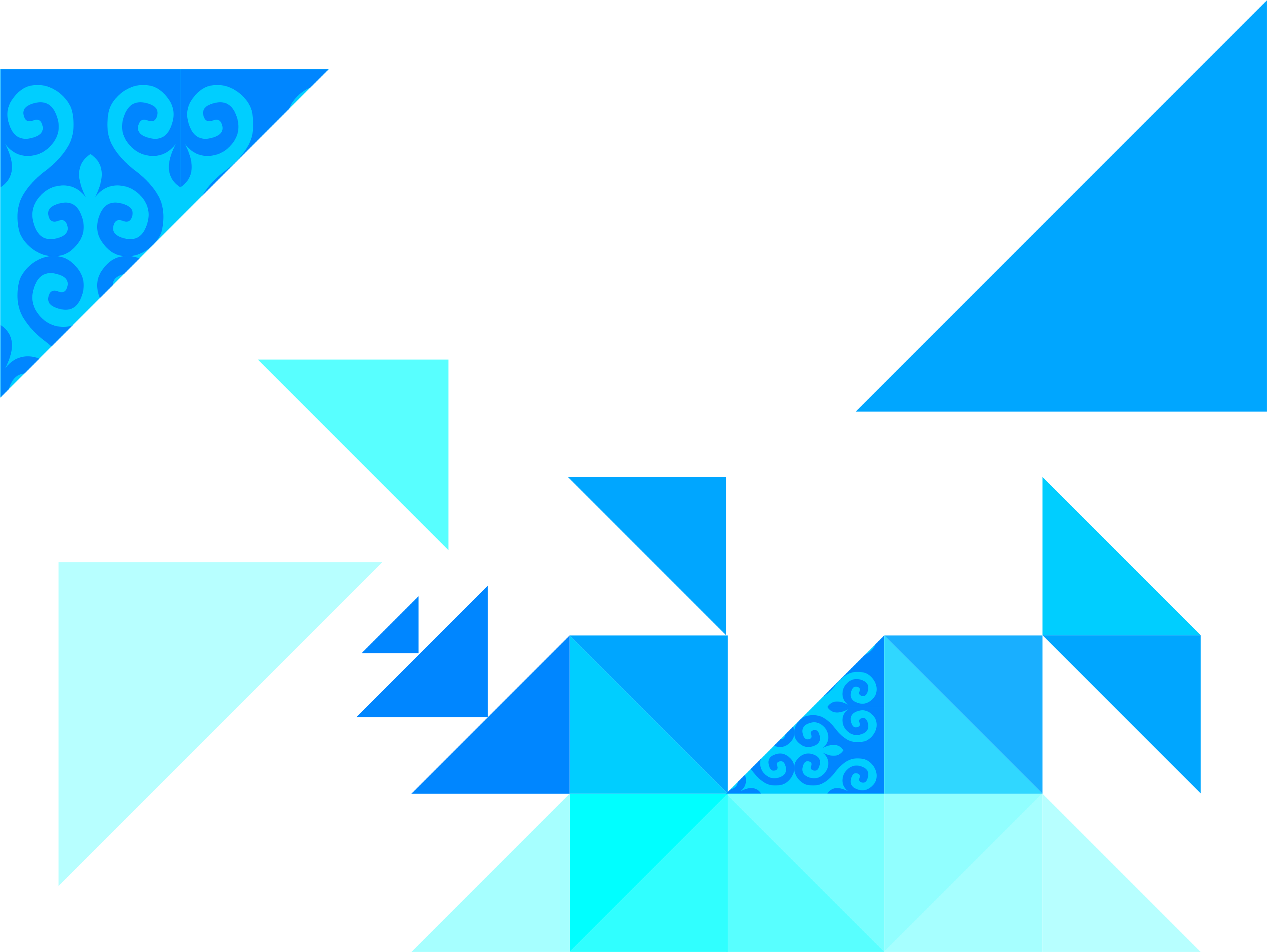 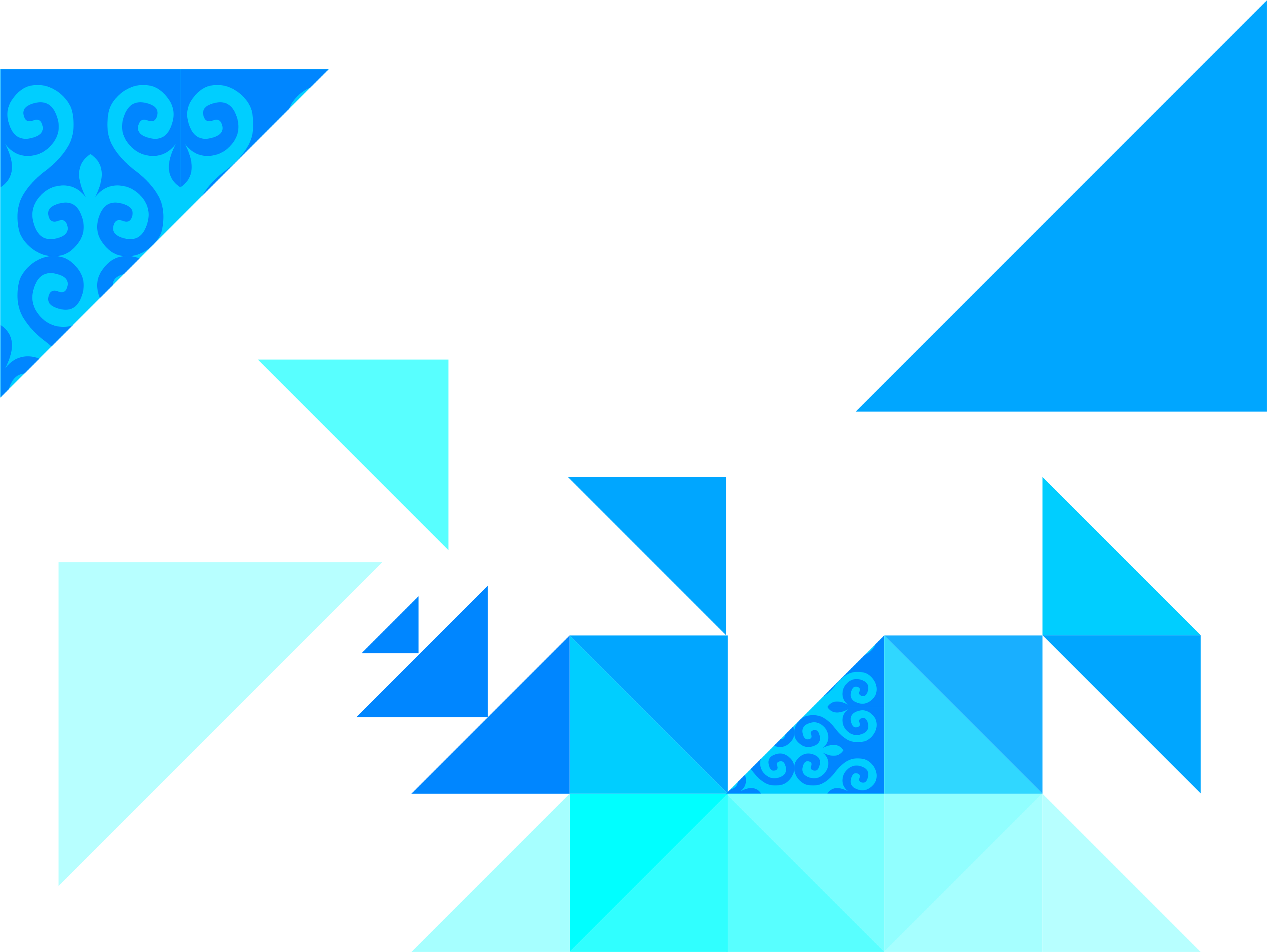 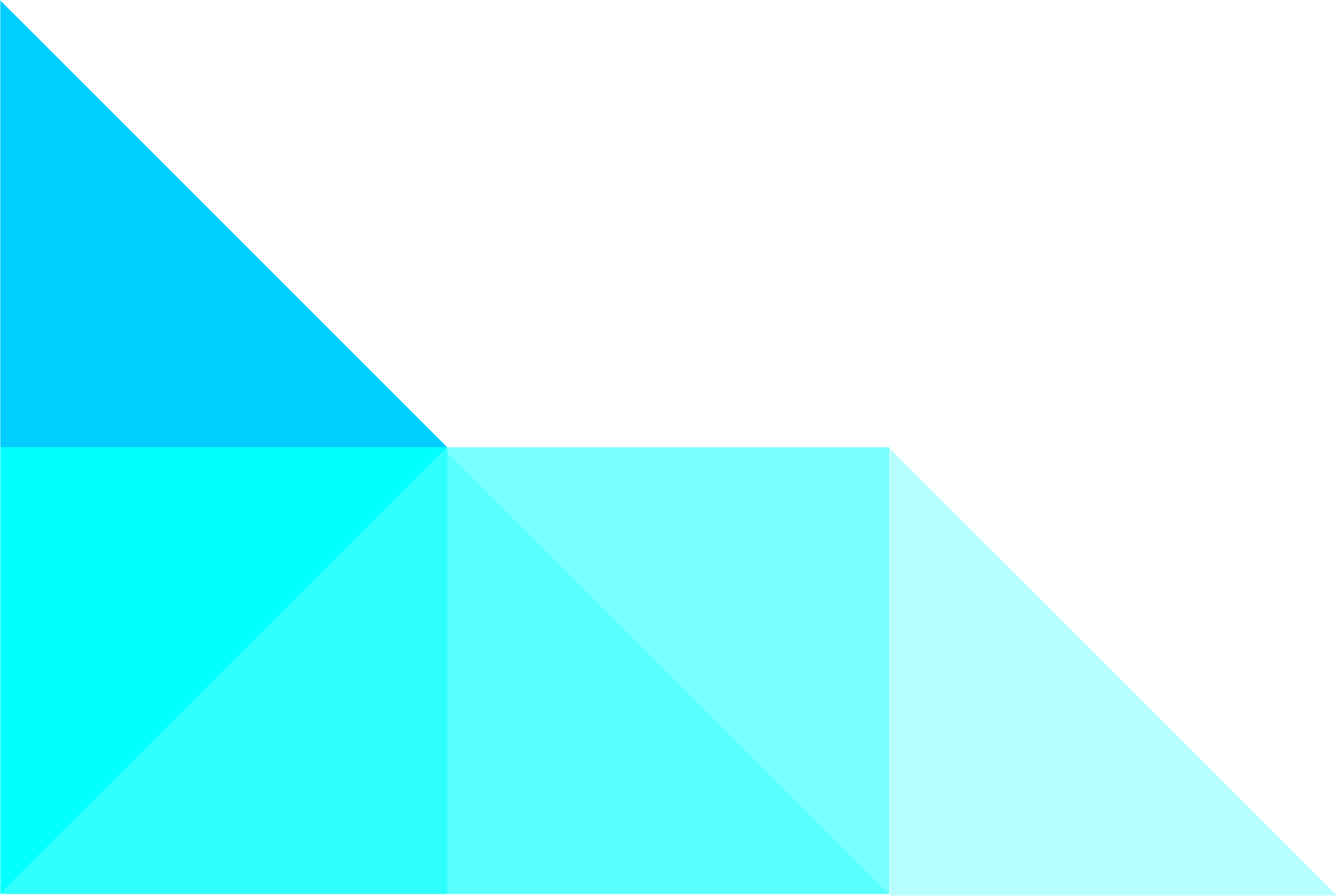 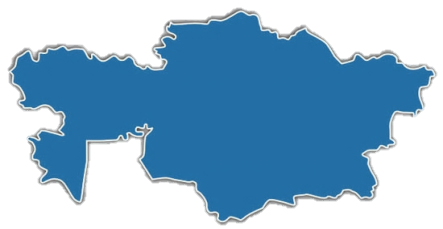 АО «РНМЦ»
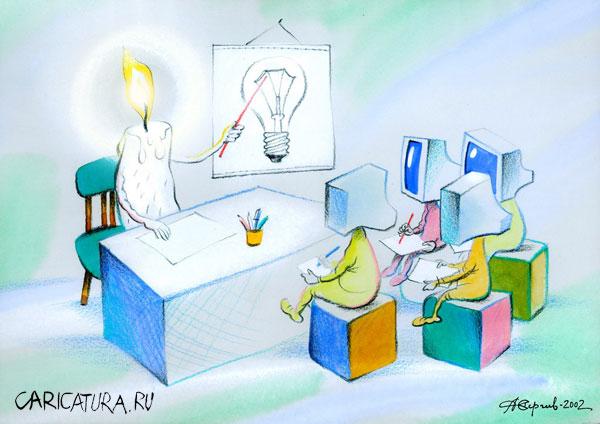 Профессиональное сознание учителя
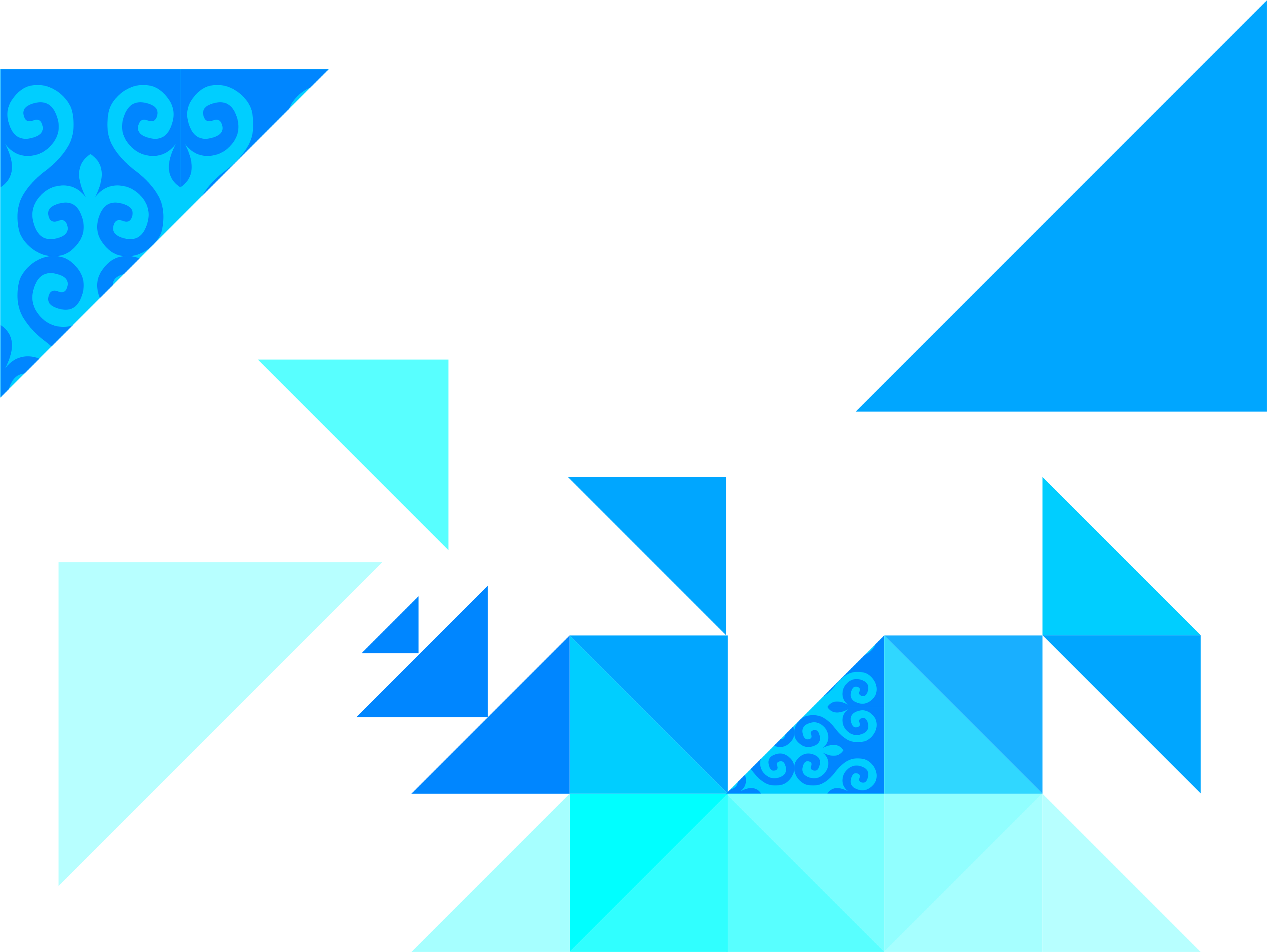 ОБУЧЕНИЕ  (Learning)
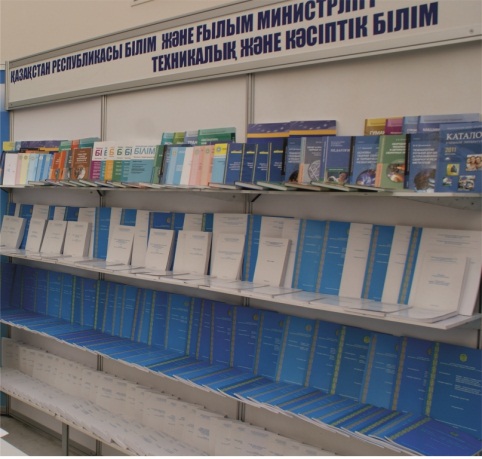 ОБУЧЕНИЕ В ТЕЧЕНИЕ ВСЕЙ ЖИЗНИ
Осуществляется самим человеком
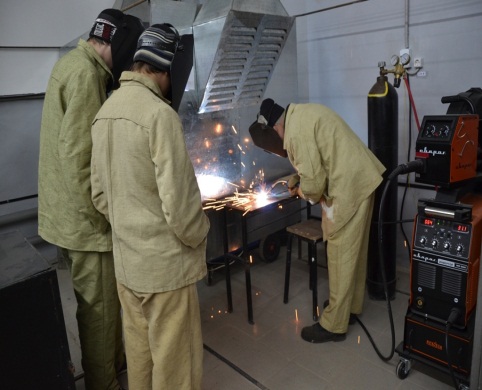 Переход от знаниевой парадигмы к компетентностной
Закрепление в профессии
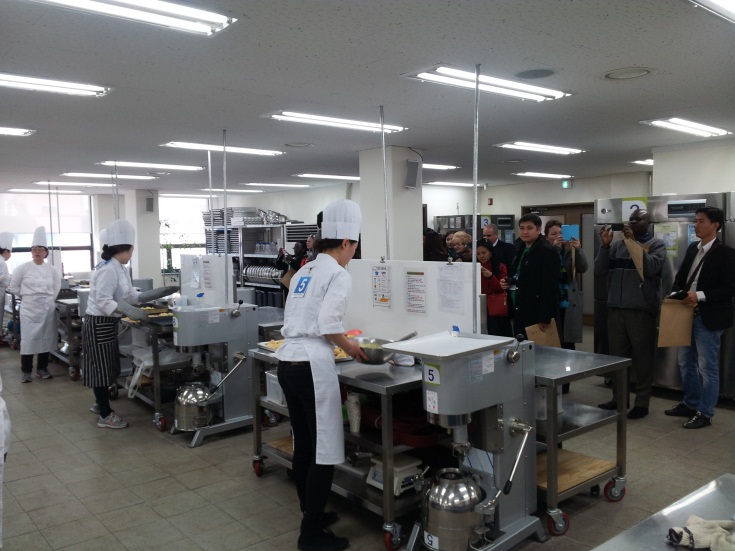 Оценка уровня профессиональной подготовленности
Индивидуальная траектория развития
педагога представляет собой целенаправленно проектируемую дифференцированную образовательную программу, обеспечивающую педагогу разработку и реализацию личной программы развития профессиональной компетентности при осуществлении методического сопровождения его профессионального развития
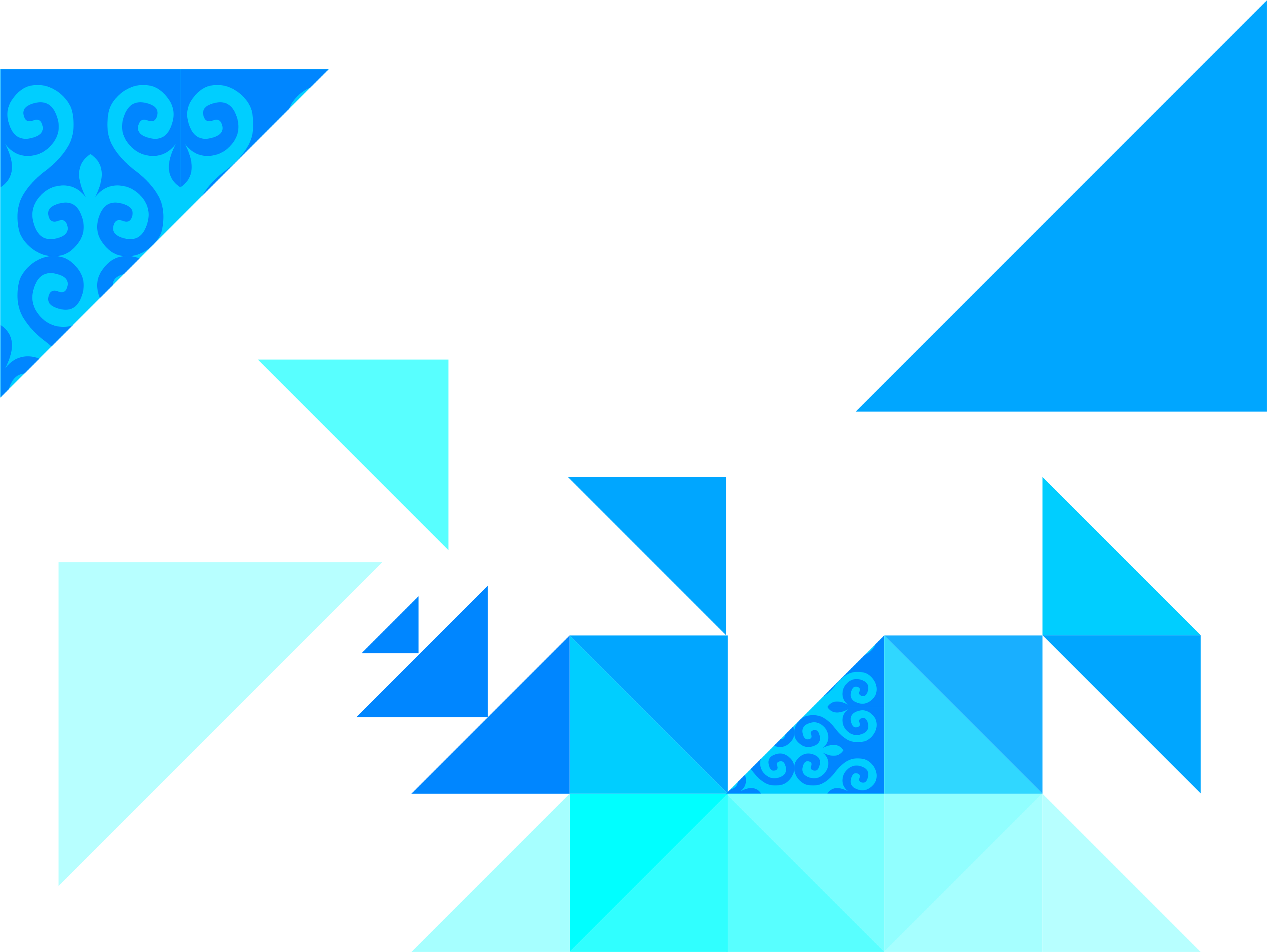 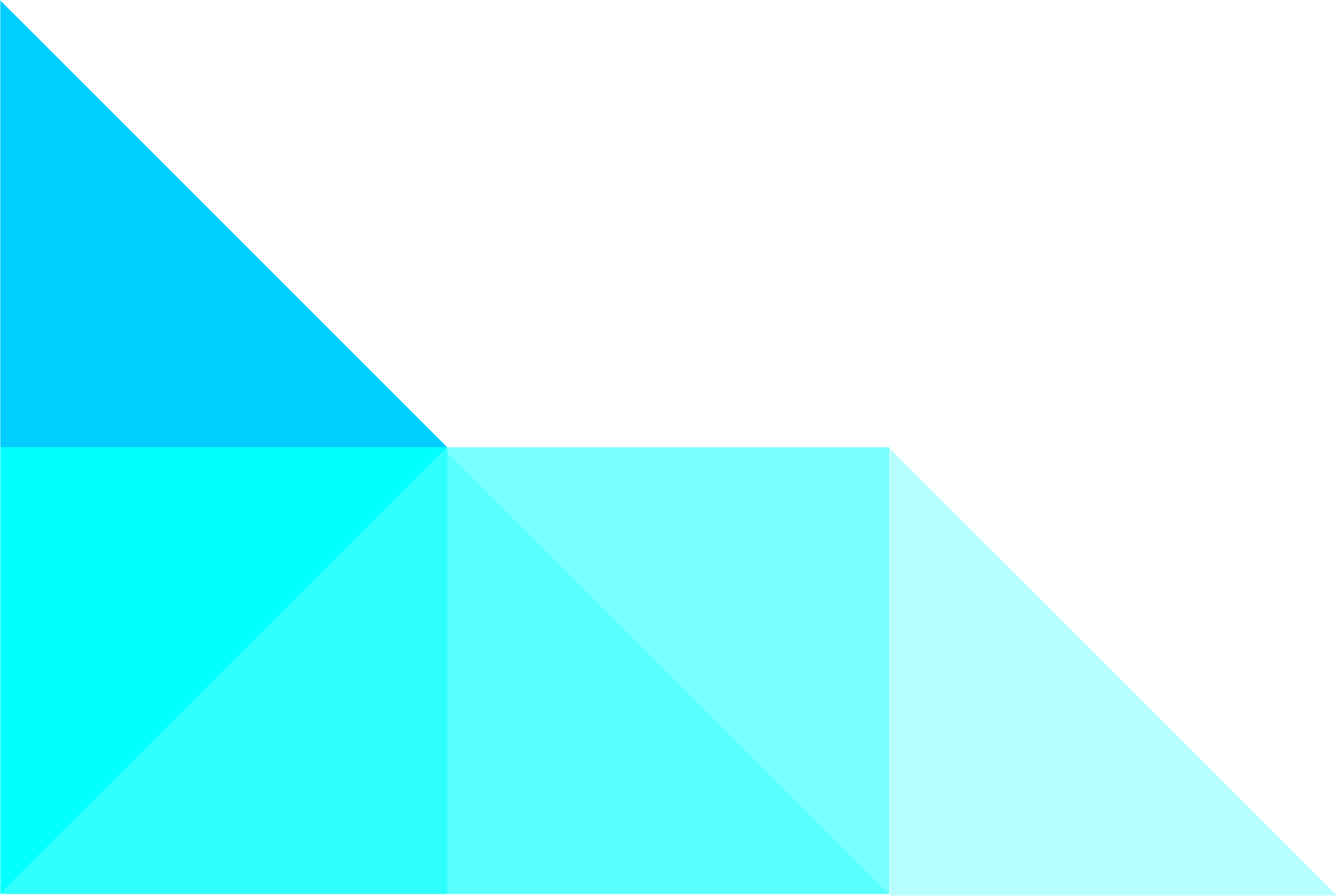 Мониторинг курсовой подготовки ИПР
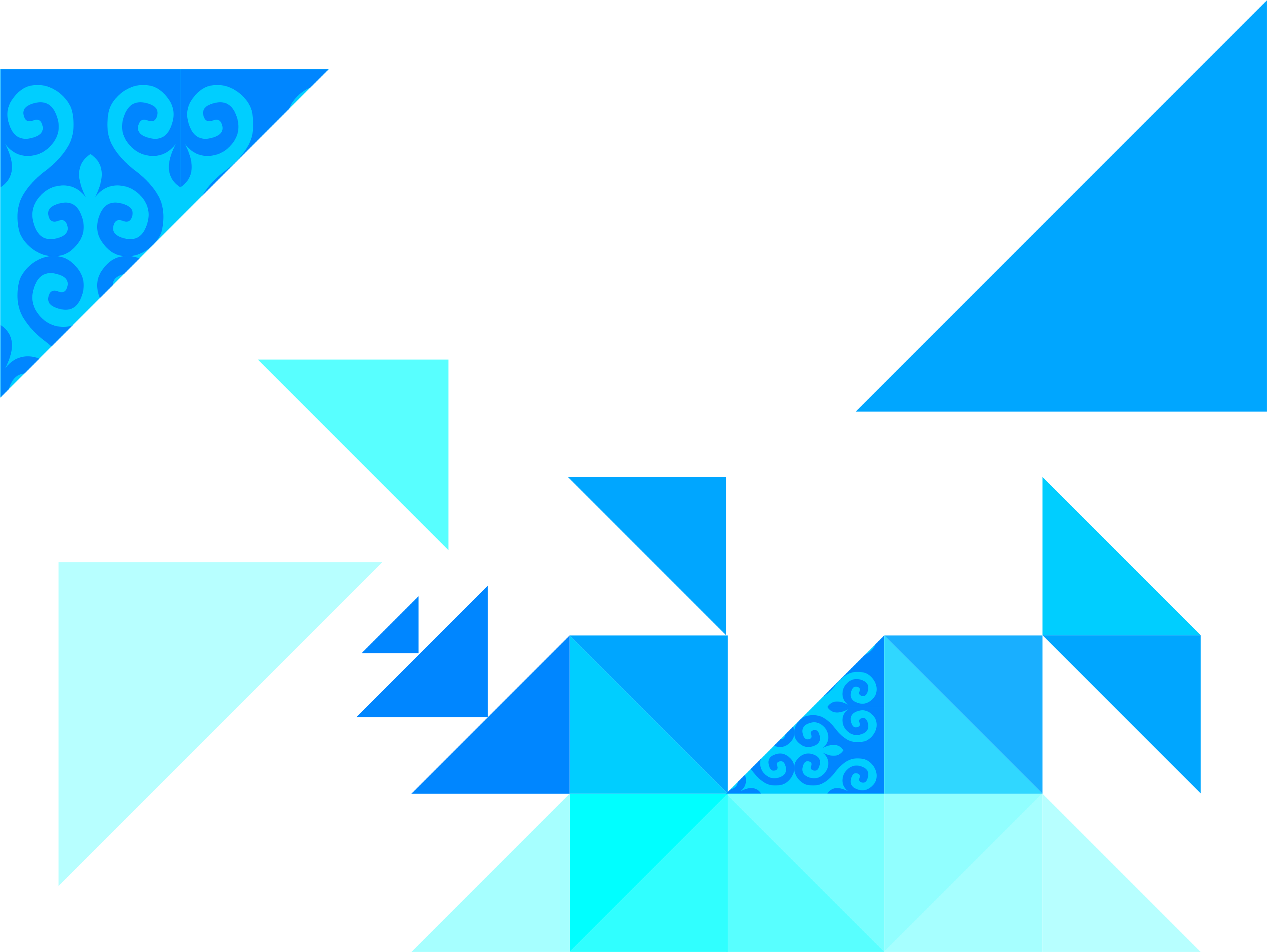 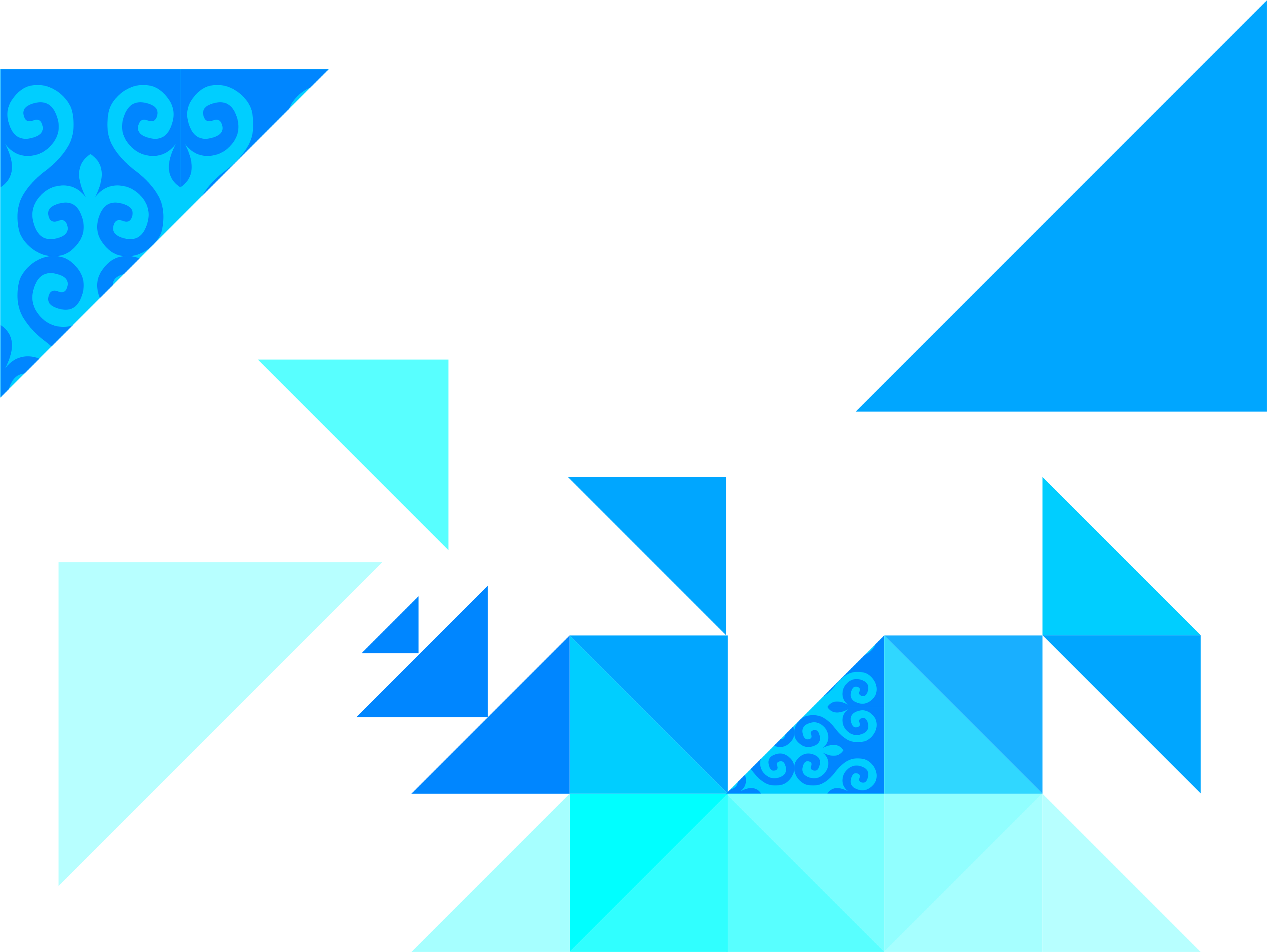 Повышение квалификации
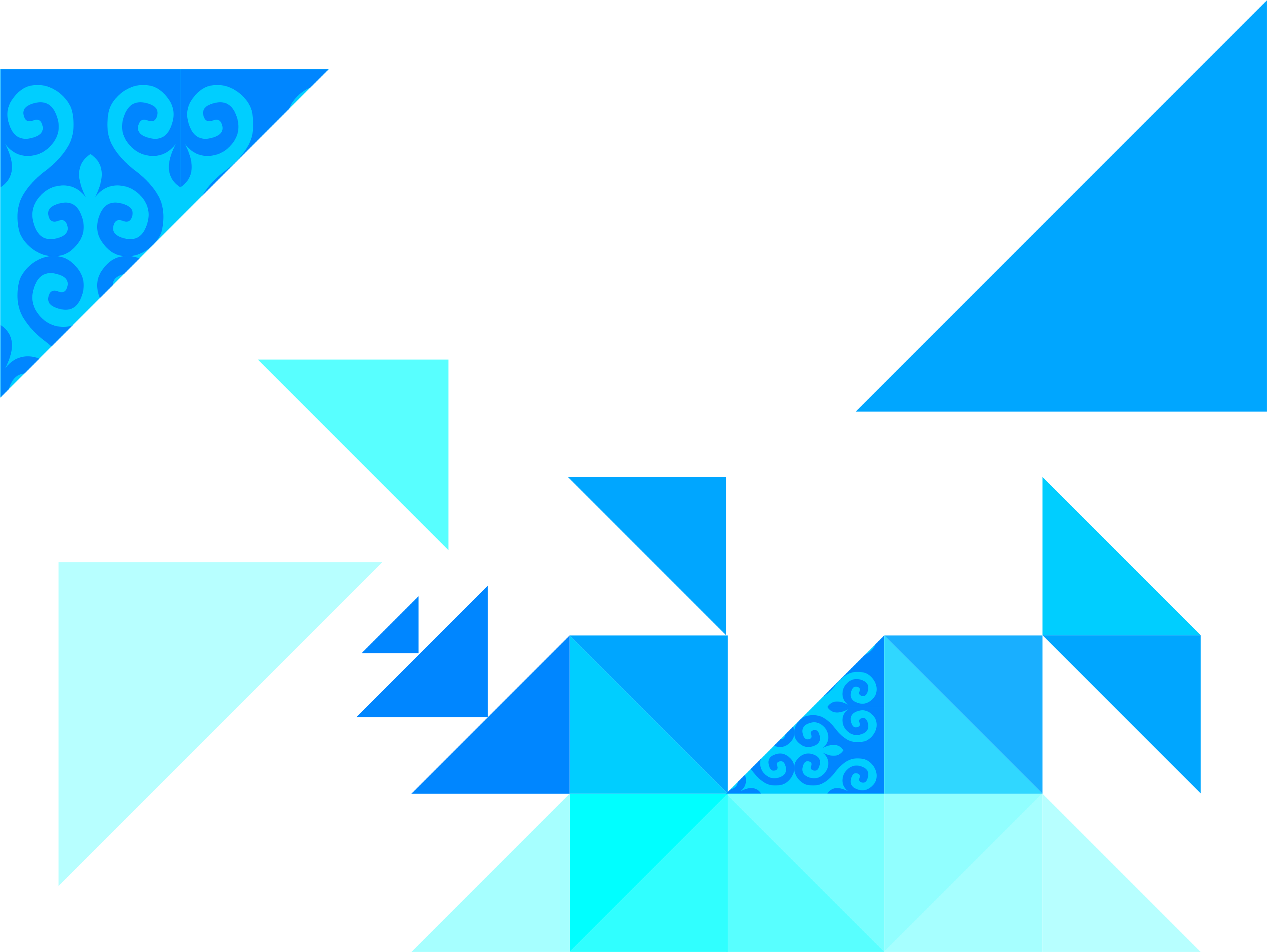 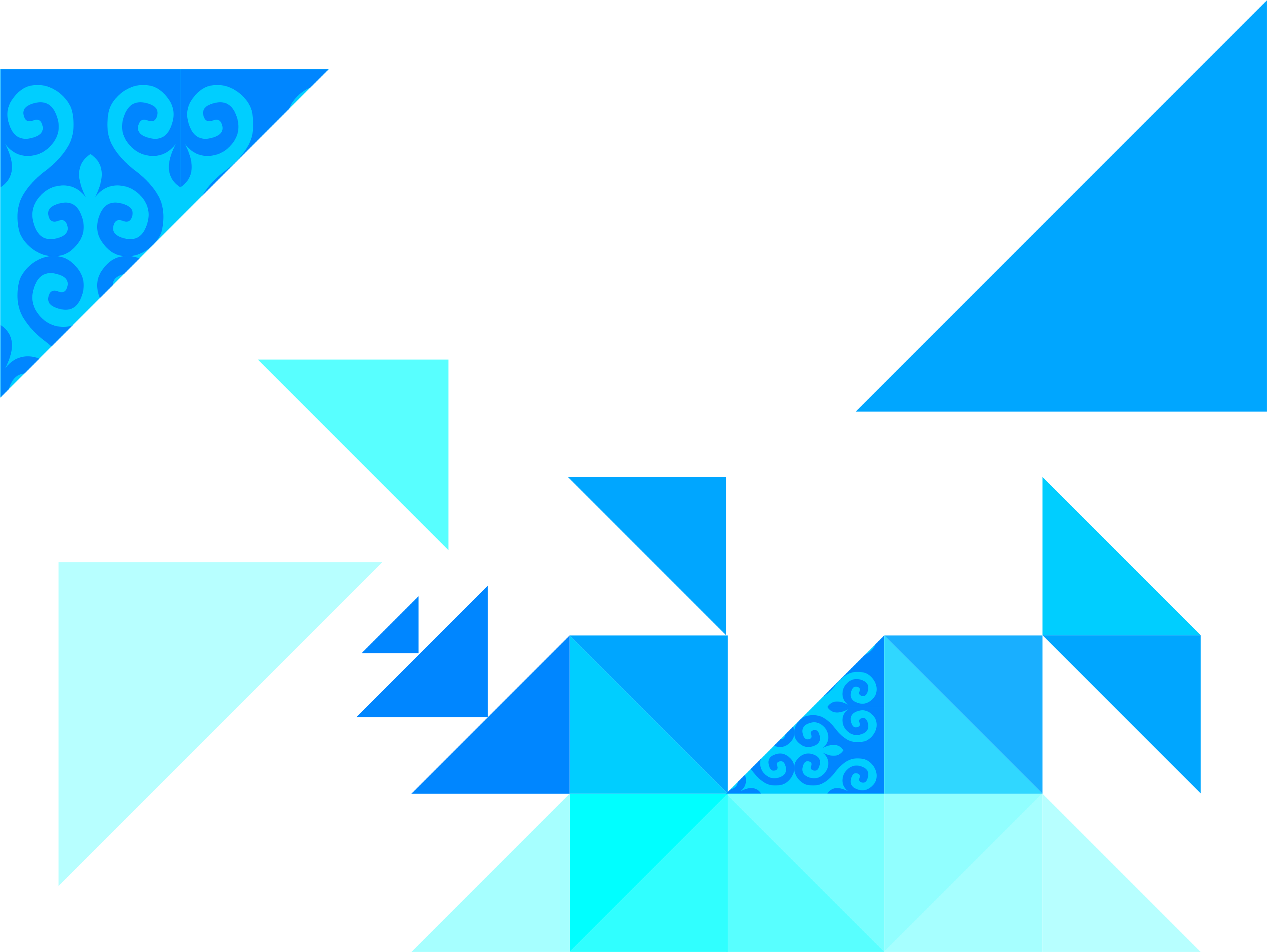 Планирование профессионального роста

КАРТА
 ПРОФЕССИОНАЛЬНОГО РОСТА
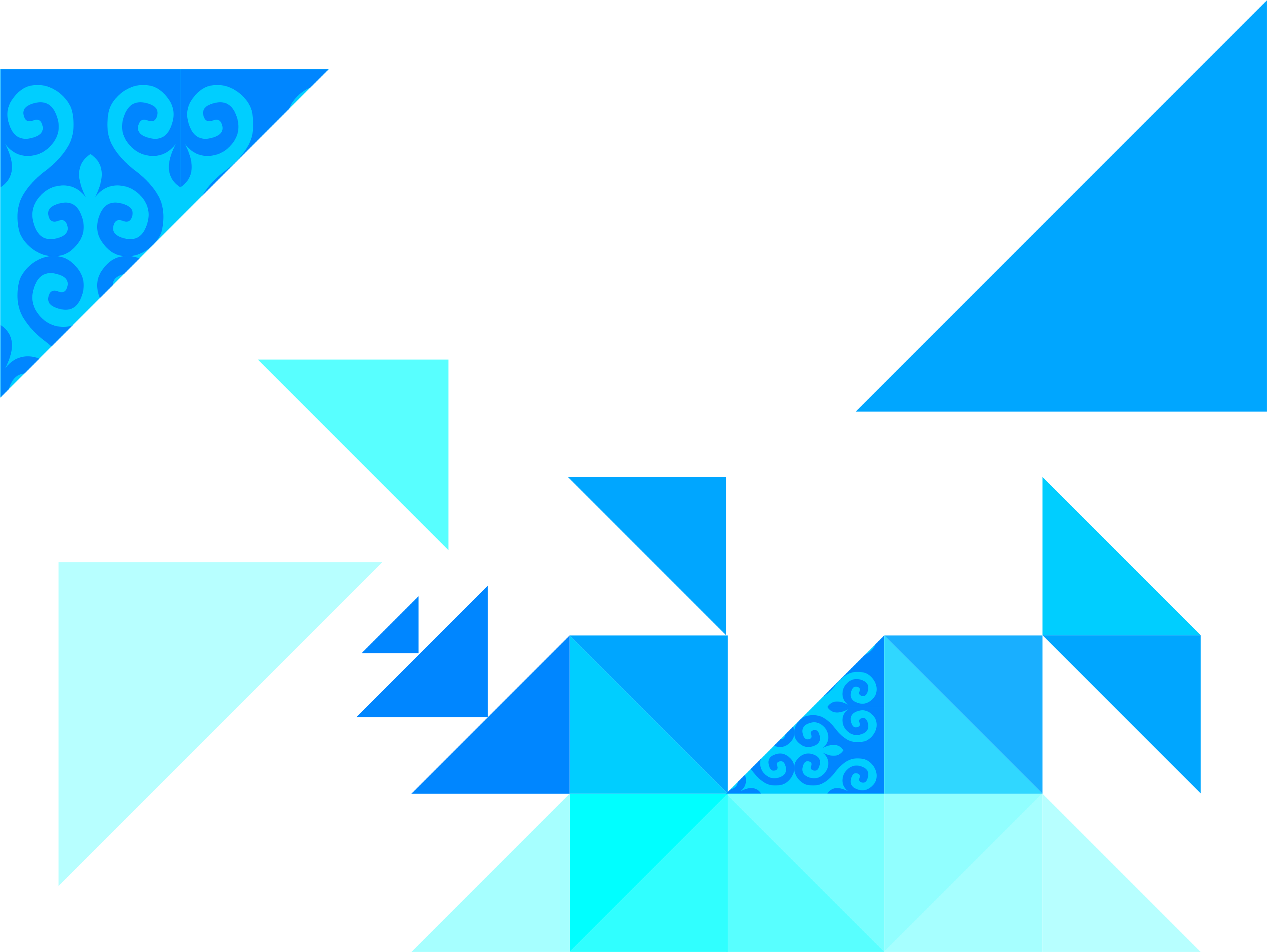 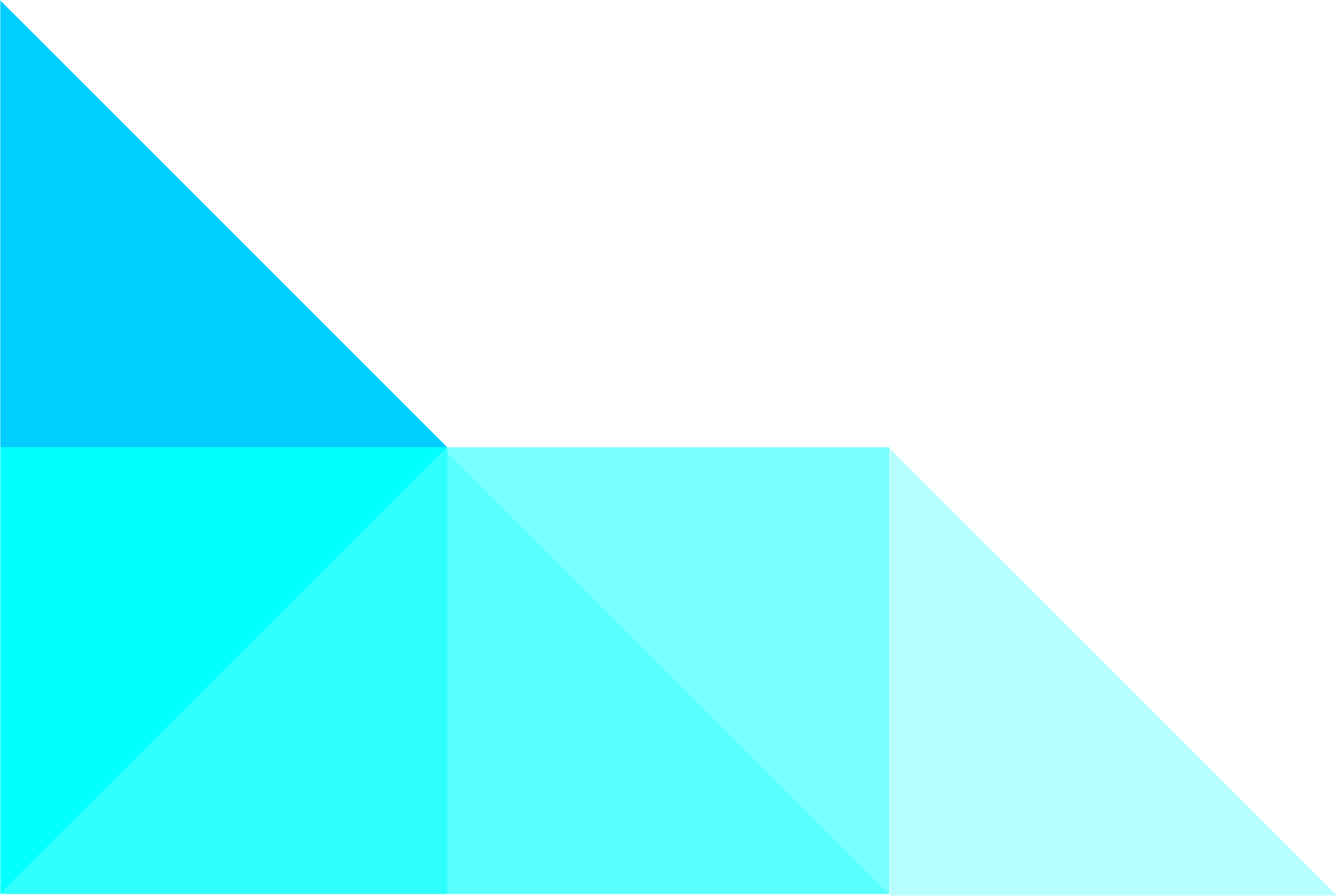 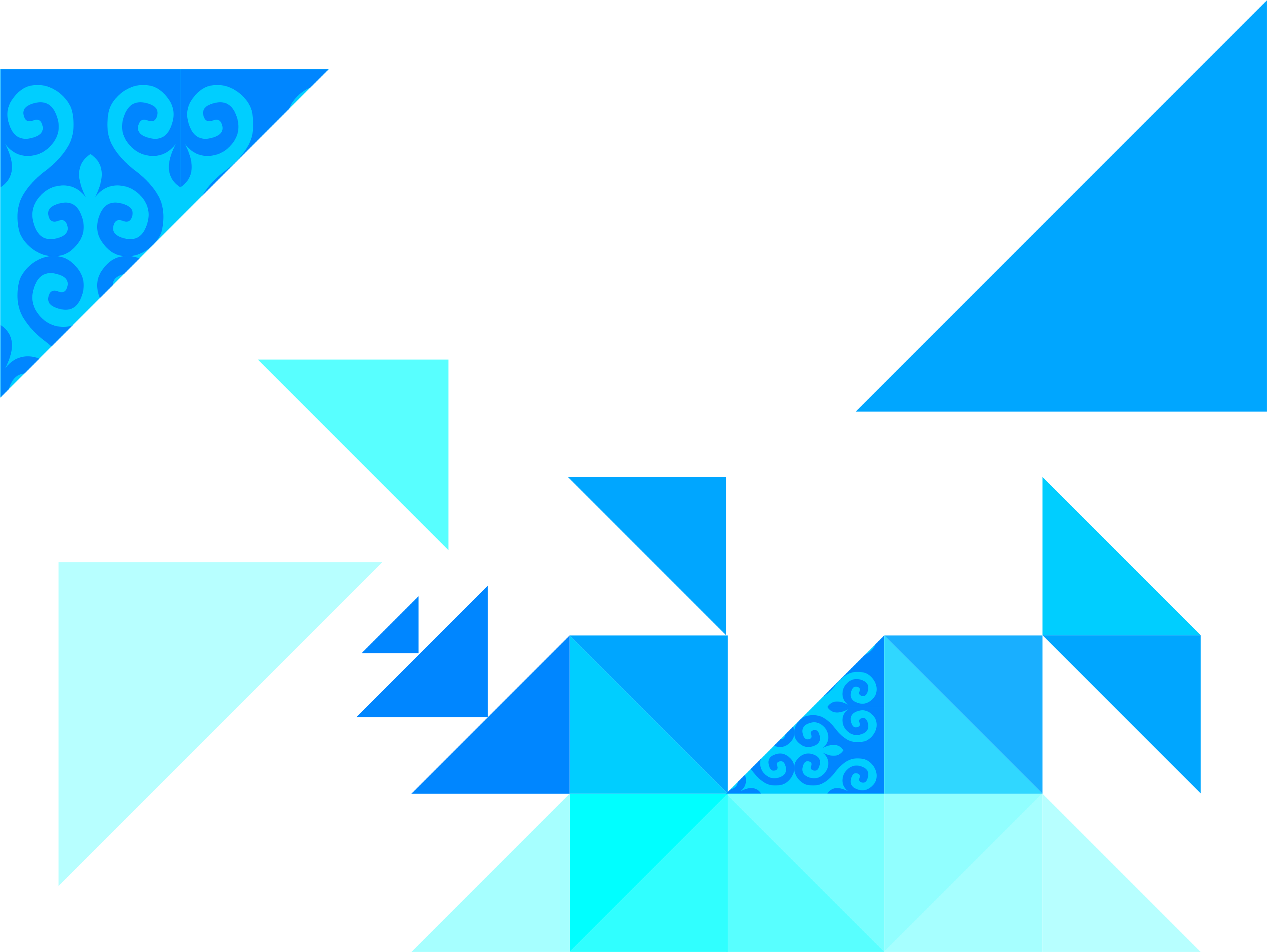 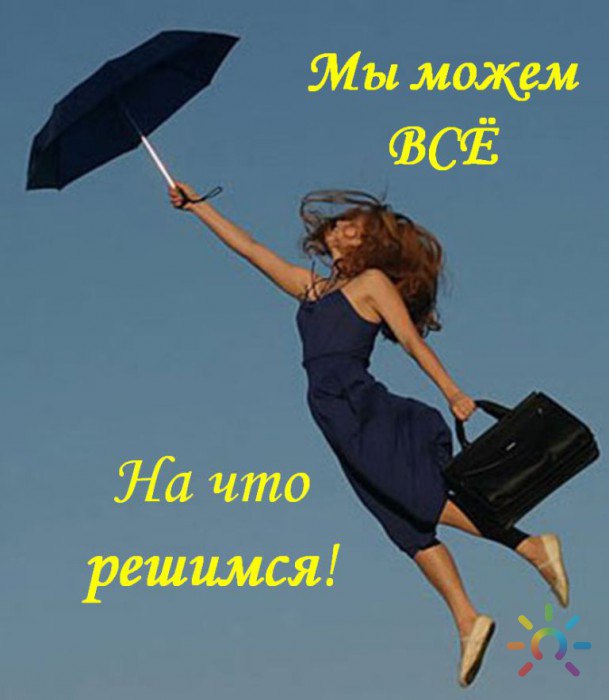 Спасибо за внимание!
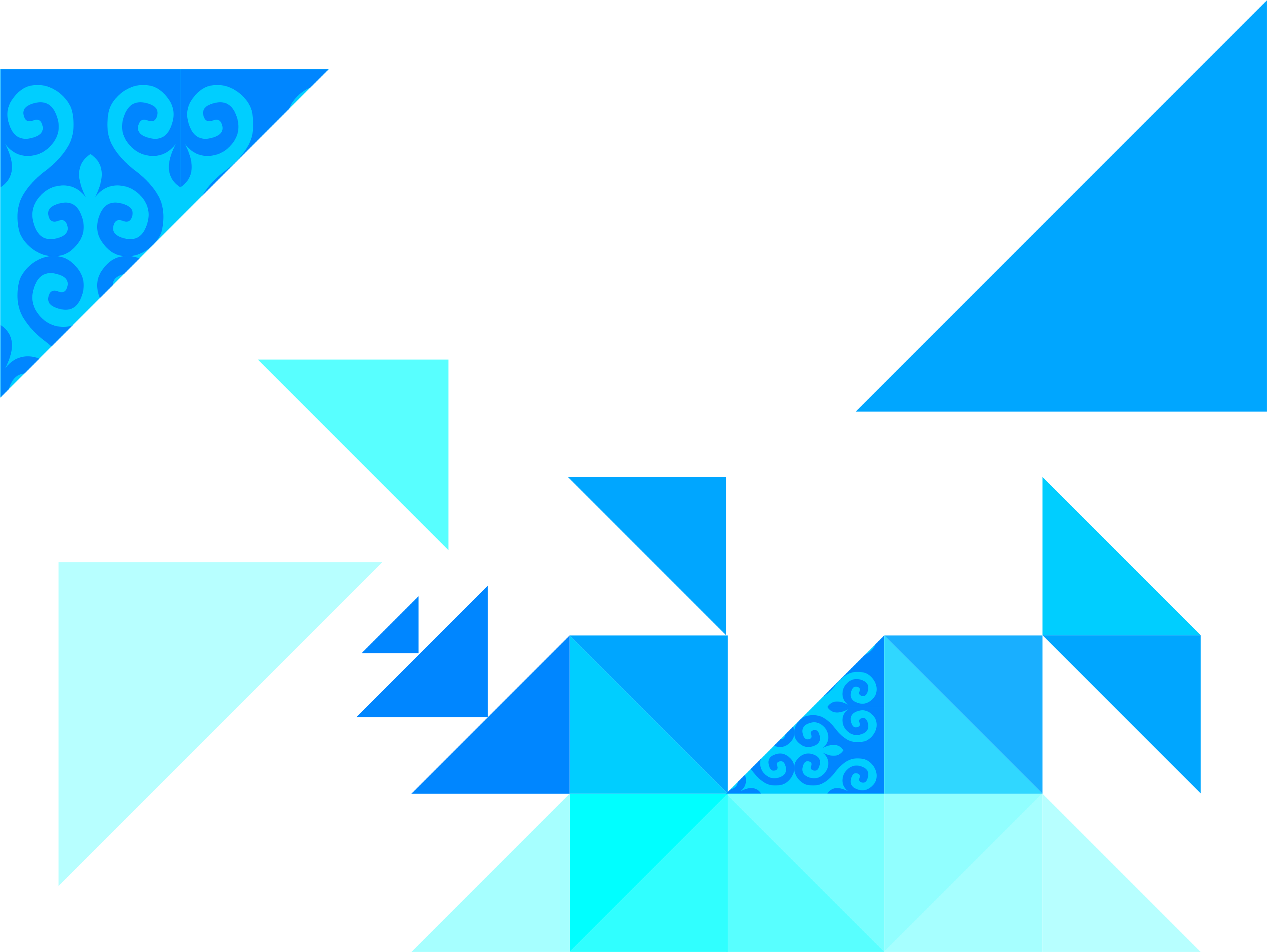 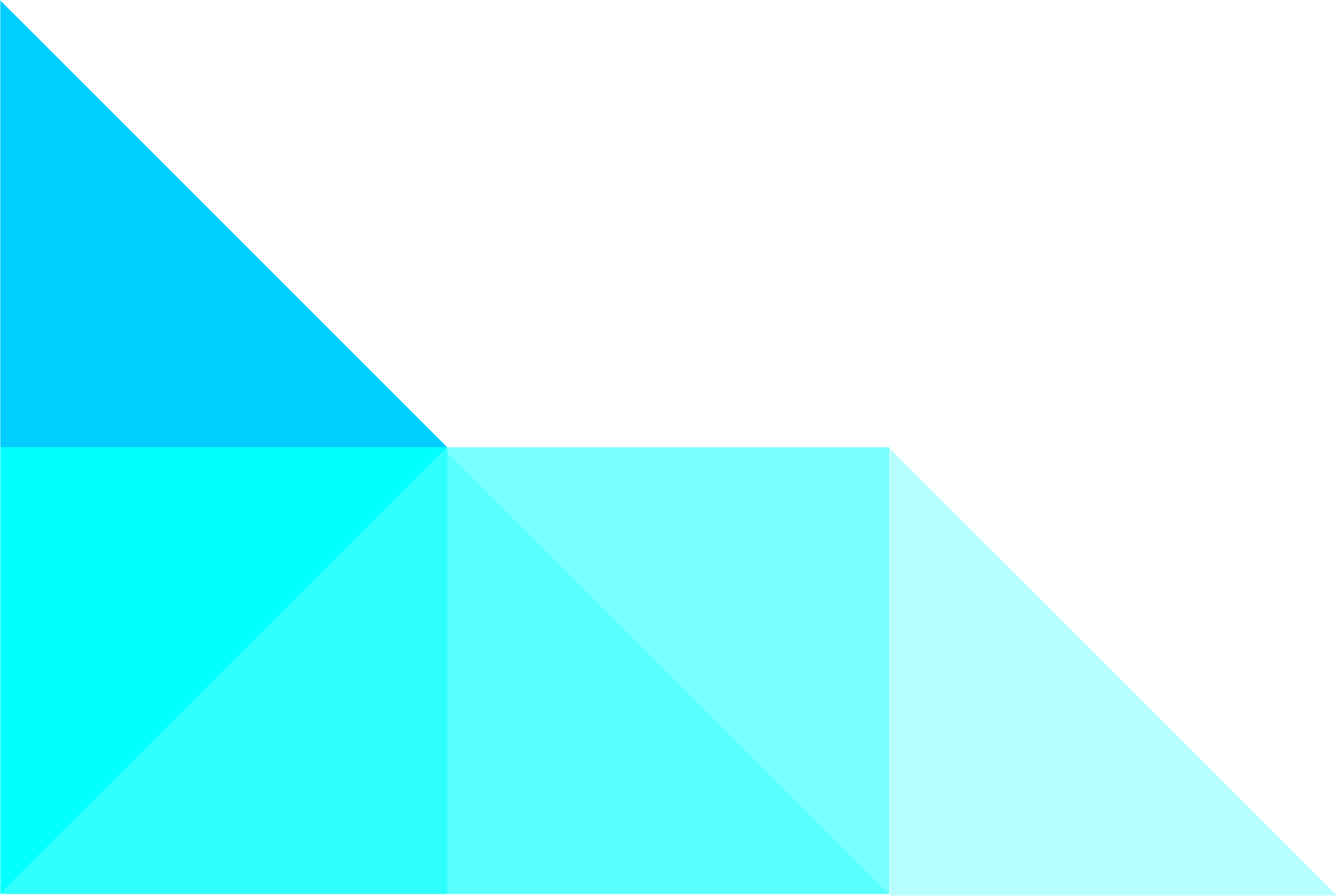